1. Front end work
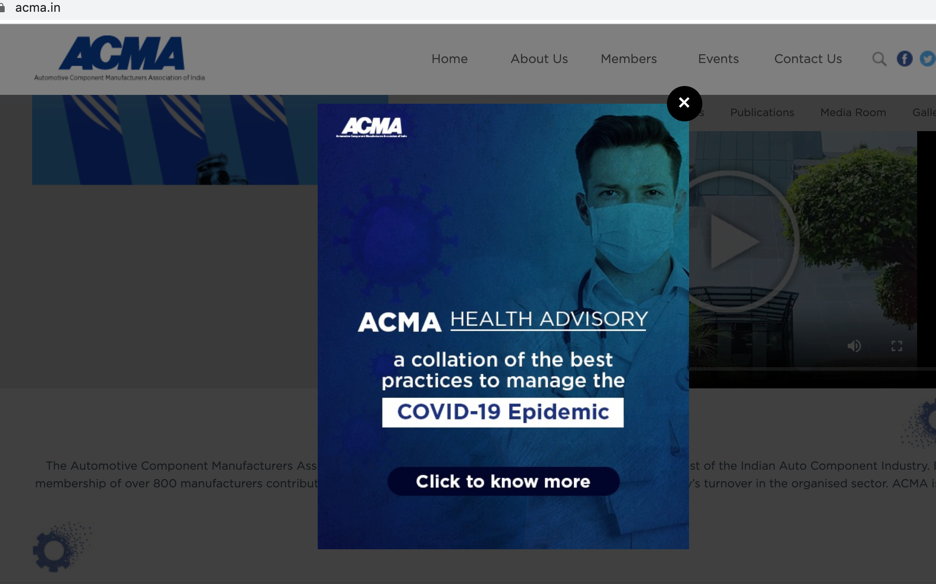 Yeh pop up ab change hoga.. Ab HTML pop up banega…
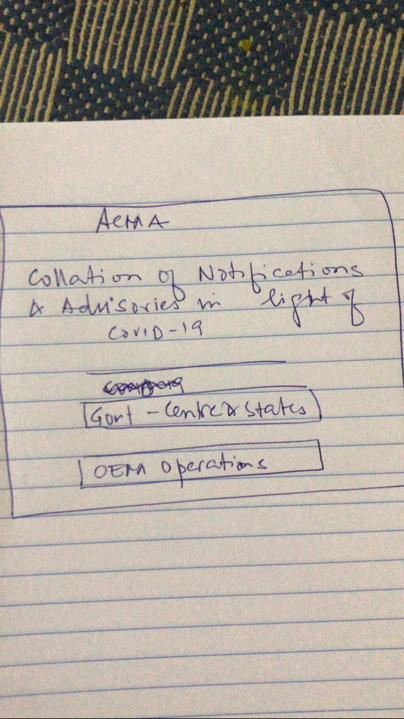 Linked to abhi waali  PPT
Aisa pop up banega Text image ka htmlIsmein teen CTA honge.. 
-
X
ACMA
Collation of Notifications & Advisories in light of COVID-19[ACMA Health Advisory]

[Govt. – Centre & State]

[OEM Operations]
Linked to a new page
Linked to a new page
New page 1 : acma.in/govt-notifications-covid19
Banner
S. No.                 Title                                       Download
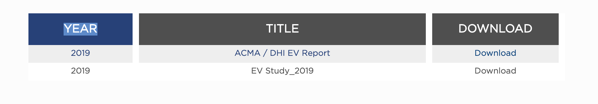 Yeh saara backend se ayega

Satish can copy same code as EV reports in. the backend
New page 2 : acma.in/oem-notifications-covid19
Banner
S. No.                  Title                                       Download
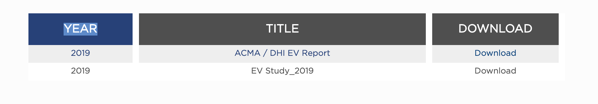 Yeh saara backend se ayega

Satish can copy same code as EV reports in. the backend
2. Back end work
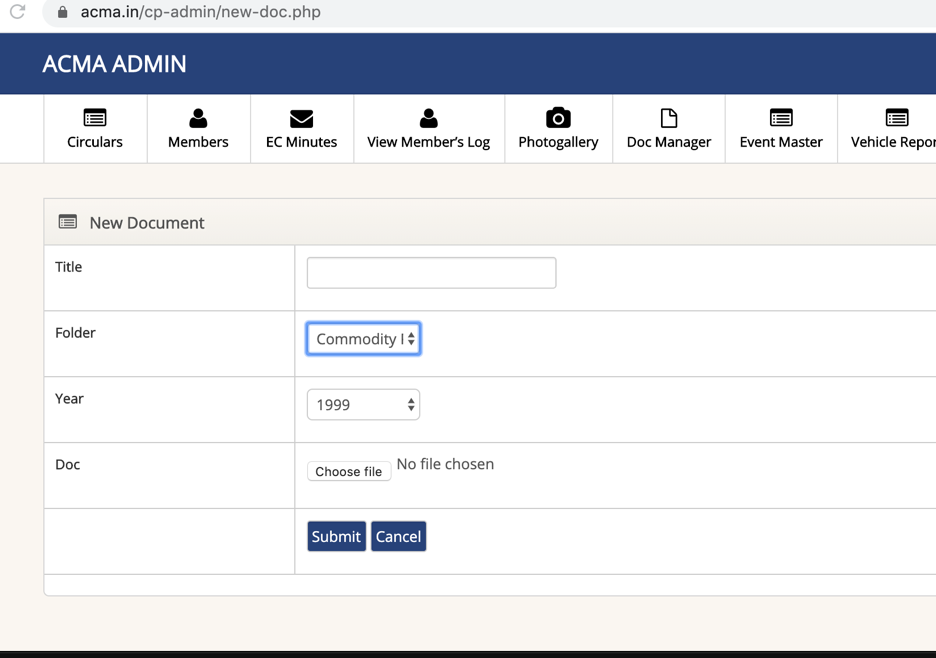 Ismein 2 option ayenge.. Covid19 Govt 

And

Covid19 OEM
https://acma.in/cp-admin/new-doc.php
Pages to be linkd: acma.in/govt-notifications-covid19 
and acma.in/oem-notifications-covid19
Banner
S. No.                 Title                                       Download
Category wise link ho jayenge document.. Kpi bhi backend se upload karego to uske respective front end page mein ajayenge
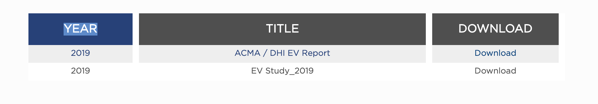 Thank you